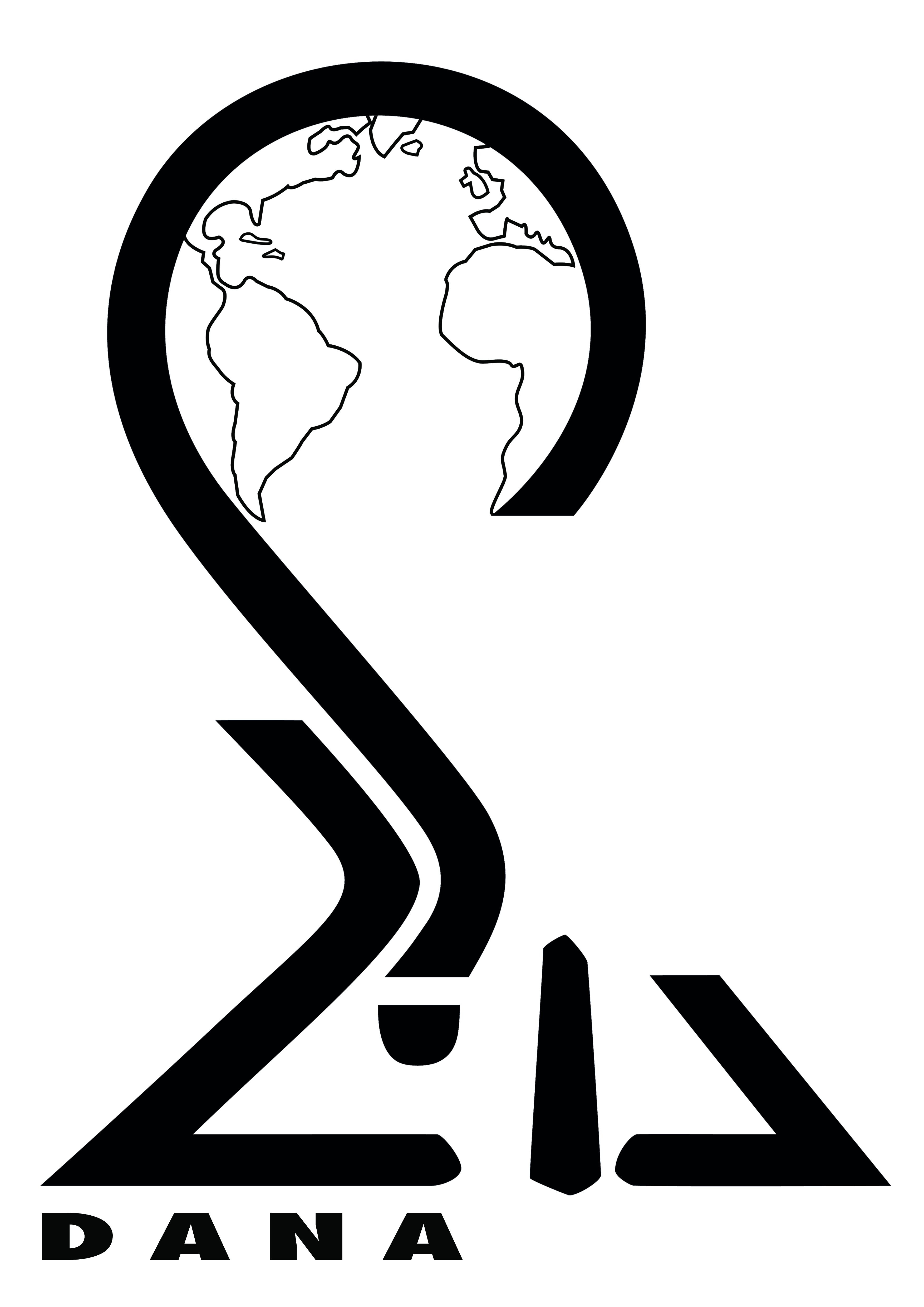 چالش سنت ودموکراسی درایران
انجمن آموزشی دانا
حسن شریعتمداری
انجمن پیشبرد دموکراسی وانتخابات آزاد(دانا)     

Verein zur Förderung der Demokratie und   freien Wahlen e.V.
پیش درآمد
مشکل چیست؟ 
مساله کدامست؟
قدرت سیاسی واجتماعی وفرهنگی شکل دهنده جوامع انسانی است

هیچ زاویه‌ای از سیاست و هیچ کنجی از جامعه را نمی‌توان یافت که در خلأ وجود قدرت شکل گرفته و یا تغییر یافته و یا در مسیر تغییرات جدیدی باشد. 
  
تصادفی نیست که حکومت و جامعه ما شکل و محتوای کنونی خود را دارند.

پذیرش ذهنی نوع خاصی از قدرت سیاسی، در طول قرنهای متمادی جامعه را به شکل کنونی خود درآورده و مناسبات اجتماعی و سیاسی معینی را در آن استوار  نموده است .
‌میتوان به دنبال این مسئله بود که چرا ذهن ما ها به خصوص ایرانی ها به‌مشرق زمینی‌  طور عمده ، این شکل خاص از قدرت یعنی  قدرت استبدادی را بر میتابد؟‌
آیا شرایط عینی ویژه ای مانند شرایط جغرافیایی، اقتصادی، شرایط تاریخی، ‌ جنگها و هجوم ها بر این ذهنیت سخت جان  اثرگذار بوده اند؟.‌
یا شرایط ذهنی مانند فرهنگ، دین ، اسطورهها‌تصلب اندیشه وسترونی فرهنگی ، زوال فکر و اندیشه و یا وجود شریعت و طریقت سبب آن بوده است؟ .
میتوان سال های متمادی بحث را در این ‌‌ ‌حوزه ها متمرکز نمود . اما٬ ما ترجیح می دهیم که به جای تمرکز در ‌این سنخ مباحث، مستقیماً به مشکل اصلی بپردازیم:
مشکل چیست ؟
‌ می توان گفت که ما از زمان انقلاب مشروطه به بعد ، آشنایی بیشتری با ‌افتادگی عقب خود پیدا کرده ایم .‌
‌تجربه نشان می هد که نه آنچه که استبداد بود و پادشاهی مشروطه خوانده می شد ونه نظامی که جمهوری اسلامی‌ نام گرفت -و جمهوری نیست - عملاً راه ‌ جبران عقب افتادگی ما نبوده و نیست.
دیکتاتوری ها قادر به برقراری درازمؔدت  امنیت و نظم آهنینی که مدعی آن هستند،  نیستند و دموکراسی ها به قدری از ضعف بنیادین برخوردارند که متولد نشده و پانگرفته ‌ به هرج ومرج اجتماعی منجر می شوند. ‌
به عبارت دیگر ما در دوران معاصر با مسئله قدرت سیاسی مشکل اساسی داریم.
اگر با خود صادق باشیم، آزادی اجتماعی برای اغلب ما معادل هرج ومرج و ‌ثباتی است‌بی
چرا؟
برای یافتن پاسخ ناگزیربایدتاریخ شرق راباغرب مقایسه کنیم.
- درغرب همیشه نوعی ازحکومت قانون وجود داشته است.
-در ایران که مورد بحث اصلی ماست، هیچ نشانی از حکومت قانون، حتی به فرض ‌‌ا وجود آن درالنهرین نیز نیست. آنچه که تحت عنوان قوانین و مقررات به دست آمده بیشتر مربوط به قوانین مالیات، خراج و قواعد تقسیم آب است.‌
- برعکس در غرب ،مجموعه مدون و کاملی از قوانین از روم باستان باقی مانده که به طور تاریخی شالوده مکاتب حقوقی کنونی دنیای غرب به شمار میرود.‌
- دیکتاتورغربی٬ معادل سلطان مستبد ما نیست. اوبرای مدت محدودی ازسنا اختیارات فوق العاده میگرفت ودرچهارچوب آن اختیارات حکم میراند . ولی سلطان مستبد درشرق ‘هر لحظه می توانست هر آنچه را که می خواست انجام دهد .‌
- با این وجود،شرق و غرب حدودا تا اواخر قرن شانزدهم پا به  پا ی هم پیش رفتند .
- در قرن 17میلادی ٬آنگاه که عثمانیان تا پشت دیوارهای وین رسیدند ، هنوز اثر محسوسی از پیشرفت یکی و عقب افتادگی دیگری به چشم نمی خورد.
- ولی برتری ای که در آغاز قرن بیستم، در جنگ اول و دوم جهانی (حداقل ابتدا در بعد نظامی) با تکه تکه شدن امپراتوری عثمانی به اثبات رسید ٬ جای تردیدی برای هیچ ناظری باقی نگذاشت.
ایرانیان بسیار زودتر پی بردند که یگانه رمز ‌ ‌عقب افتادگی اجتماعی انها، عقب افتادگی نظام سیاسی ایران است.
‌‌ آن ها رمزاین عقب ماندگی رااستبداد شاه  وفساددربار میدانستند.
‌همان طور که مستشارالدوله در رساله "یک کلمه" نوشت، این رمز را در یک کلمه خلاصه میدیدند و آن فقدان "قانون" بود.
اکنون یکصدواندی سال پس ازانقلاب مشروطیت درهنوزبرهمان پاشنه میچرخد.
زیرا ما با مستبدها مخالفیم ولی درعین حال استبداد پروریم
ذهنیت استبدادی اغلب ما ایرانیان نه تغییر جهت قدرت از بالا به پایین را، در لایه‌های عمیق ناخودآگاه خود پذیرفته است و نه تقسیم قدرت از طریق احترام به قانون، برایش قابل قبول است. ناخودآگاه ما نه تقسیم قدرت و تغییر جهت آن یعنی تغییر جهت قدرت از بالا به پایین را می‌پذیرد و نه تقسیم قدرت را ممکن و عملی می‌داند.
ما عدم تمرکز قدرت را باطناً و در ناخودآگاه ‌ خود مترادف با هرج ومرج میدانیم و از عدم امنیت احتمالی ناشی از آن می هراسیم .‌
اغلب ما اطمینان نداریم که جایی که قانون ‌کند برای ما فراهم می کند ،جایی در خور و شایسته ماست.
محوراصلی درسهای ما در این دوره٬ ‌ ‌بررسی وجوه مختلف این مفهوم ،یعنی قدرت در حوزه های فلسفی، دینی، تاریخی، اجتماعی، فرهنگی و اقتصادی است.
ازتوجه وشرکتتان دردرس متشکرمبه امید دیدار در جلسه بعد